Salon de partage
Objectifs d'apprentissage
Expliquer ce qu'est un salon de partage.
Rappelez-vous les activités clés qui devraient avoir lieu pour un salon de partage réussi.
Rappeler les leçons apprises/les pépites de connaissances du salon de partage d'Arusha 2016
Accédez à des outils et des ressources pour vous aider à mettre en place un salon de partage réussi. 
Comprendre l'importance de l'évaluation d'un partage équitable et des options innovantes pour y parvenir.
Introduction
Qu'est-ce qu'un salon de partage ?
Un événement participatif qui favorise l'apprentissage à partir des expériences des participants afin d'améliorer leur travail.
Adapté aux besoins spécifiques des participants
Objectif général : offrir aux participants la possibilité de partager leurs expériences et d'acquérir de nouvelles compétences et techniques liées à leur travail.
[Speaker Notes: Un salon de partage est un événement participatif, généralement axé sur un seul sujet ou domaine. 
Les salons de partage étant adaptés aux besoins spécifiques des participants, il n'y a pas de bonne ou de mauvaise façon de les organiser. 
Lorsqu'ils sont évalués et documentés de manière appropriée, les salons de partage contribuent également à la base de connaissances d'une gestion efficace des connaissances.]
Salons de partage vs. conférences typiques
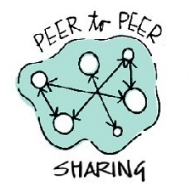 L'inscription est limitée à un public distinct.
Nombre plus petit de participants
Séances d'événements plus spécifiques
Se concentre sur les expériences et les connaissances dans la tête des gens (connaissances tacites).
Les présentations sont plus variées et plus créatives.
Une communication moins formelle
Un programme moins structuré
[Speaker Notes: En général, les salons de partage diffèrent des conférences habituelles de la manière suivante :
L'inscription est limitée à un public distinct plutôt qu'ouverte au public.
Le nombre de participants est généralement plus restreint et les séances de l'événement sont plus spécifiques.
L'accent est mis sur les expériences et les connaissances dans la tête des gens (connaissances tacites) plutôt que sur les résultats de la recherche ou les conclusions formelles.
La communication est axée sur un dialogue à double sens.
Le programme comprend des possibilités intégrées de réseautage et de collaboration avec les collègues au-delà des pauses et des repas.]
Conception et mise en œuvre d'un salon de partage régional
Budget
Fixez un budget dès le début pour aider à déterminer la taille et la portée du projet.
Assurez une répartition appropriée du temps du personnel et des autres ressources
Budget plus important : un plus grand nombre de participants peuvent assister à l'événement, ce qui permet à des consultants de participer à la planification, à l'animation et à la documentation de l'événement.
Peut coûter beaucoup moins cher si les gens ne doivent pas voyager loin pour y assister, si les lieux de réunion locaux sont peu coûteux ou si les organisations peuvent utiliser leur propre grande salle de réunion sans frais.
[Speaker Notes: En fixant le budget dès le début, vous pourrez décider de la taille et de la portée de l'événement.
Faites de l'événement une priorité dans le plan de travail, incluez l'événement en tant que ligne budgétaire propre. Cela permettra de garantir une affectation appropriée du temps du personnel et des autres ressources. 
Un budget plus important permet à un plus grand nombre de participants et de membres du personnel d'assister à l'événement et rend possible l'intervention de consultants, tels que des vidéastes et des animateurs graphiques, pour aider à planifier, faciliter et documenter l'événement. 
Gardez à l'esprit que l'événement peut coûter beaucoup moins cher si les gens n'ont pas à voyager loin pour y assister, si les lieux locaux sont peu coûteux ou si les organisations peuvent utiliser leur propre grande salle de réunion sans frais. 

Pour un exemple de ce que peuvent coûter les salon de partage :
- Événement de deux jours en Afrique de l'Est pour environ 50 participants sans facilitateur formel ou facilitateur graphique. Comprend le voyage international pour quatre personnes, le voyage régional pour quatre à six personnes, l'hébergement à l'hôtel, le petit-déjeuner, le déjeuner et une soirée événement. Coût total : 20 000 dollars américains.
•  Événement d'une journée à Washington, D.C., pour environ 100 participants avec un facilitateur formel et un facilitateur graphique. Comprend uniquement le voyage intérieur, le lieu de réunion, le petit-déjeuner et le déjeuner. Coût total : 25 000 dollars américains.
• Evénement de trois jours en Afrique de l'Est pour environ 100 participants avec une équipe de quatre personnes s'occupant de la facilitation, de la documentation et de la logistique. L'événement comprenait le voyage international de cinq personnes se rendant des États-Unis en Tanzanie, le voyage régional de 35 personnes, l'hébergement à l'hôtel, le petit-déjeuner, le déjeuner et une soirée événement. Coût total : 125 000 dollars américains.]
Conceptualisez et concevez l'événement
Fixez des buts et des objectifs clairs. 
Rédigez une note conceptuelle pour présenter les objectifs et les détails de l'événement. 
Public visé par le salon de partage et nombre estimé de participants
Résultats escomptés et méthodologies que l'équipe utilisera pour l'événement. 
Envoyez la note conceptuelle à tous les bailleurs et donateurs, et assurez-vous de leur accord avant de passer à l'étape suivante.
[Speaker Notes: L'organisation et l'accueil d'un salon de partage nécessitent une planification importante. 
Commencez par fixer des buts et des objectifs clairs. Créez des objectifs qui se rapportent aux buts généraux. Ces objectifs plus modestes permettent de décortiquer les objectifs plus larges et de s'assurer que les participants les comprennent et peuvent les appliquer à leur travail.
Exemple :
Objectif : Démontrer comment les techniques de gestion des connaissances peuvent faire avancer les objectifs de la planification familiale 2020 (FP2020) dans une région particulière.
Objectif : Pour que les participants comprennent les objectifs du FP2020 dans cette région.
Exemples supplémentaires : 
Partagez des exemples d'activités réussies qui ont permis d'améliorer les projets de nutrition
Renforcez les capacités des responsables de programmes en matière de conception, de mise en œuvre et d'évaluation des programmes de lutte contre le VIH. 
Établissez des liens entre les personnes travaillant à l'intersection de la santé et du développement mondial.


Rédigez une note conceptuelle pour présenter les objectifs et les détails de l'événement. Même si le donateur ou l'équipe de gestion n'exige pas un tel document, il est utile pour la planification et la responsabilité. Réunissez l'équipe chargée du contenu et de la logistique de l'événement et définissez ensemble le public, le nombre de participants, les résultats attendus, les méthodes à utiliser pendant le salon de partage. 
Exemples de méthodes pouvant être utilisées lors du salon de partage : narration, cafés de la connaissance et consultation rapide.]
Autres considérations de planification
Identifiez et contactez les coparrains/collaborateurs potentiels.
Sélectionnez un thème.
Concevez un logo.
Identifiez les dates, y compris la date de clôture de l'enregistrement ferme.
Sélectionnez un lieu et une salle. 
Créez un plan d'action.
[Speaker Notes: Coparrainage : Envisagez d'inviter une autre organisation ou un autre projet à coparrainer l'événement. Cela peut contribuer à étendre sa portée, à réduire les coûts et à ajouter de la diversité aux présentations. Veillez à identifier les collaborateurs dès le début du processus afin qu'ils puissent être impliqués dans la planification et qu'ils aient le sentiment d'avoir un intérêt direct dans l'événement. 
Thème : Le choix d'un thème donne une identité au salon de partage. Le fait d'ancrer les présentations et les discussions dans un thème particulier garantit la cohésion et une compréhension claire parmi les participants et les autres parties prenantes. Un bon thème est celui qui répond aux intérêts, aux besoins et aux défis du public visé et qui trouve un écho auprès des participants. 
Le logo : Un logo permet de reconnaître la marque de l'événement. Nous recommandons un logo qui communique le thème et les objectifs uniques de l'événement. 
Dates : Réfléchissez à la durée idéale de l'événement. Un discours trop bref limitera les conversations et le partage d'informations, notamment l'échange informel de connaissances qui a lieu pendant les repas ou les pauses café/thé. D'autre part, les événements qui durent trop longtemps peuvent perdre de leur intérêt et de l'engagement des participants vers la fin. Nous recommandons une durée de deux à trois jours. Cela donne aux participants suffisamment de temps pour s'engager les uns envers les autres sans les obliger à s'éloigner trop longtemps de leur travail et de leur famille. 
Emplacement et lieu : Un emplacement géographique approprié est la clé d'un événement réussi. Les participants doivent se sentir en sécurité, pouvoir trouver facilement le lieu et ne pas avoir à subir de déplacements pénibles. Il peut sembler pratique de choisir un lieu central proche du domicile des participants, mais il peut être plus efficace d'organiser l'événement dans un lieu neutre ou séparé, si possible, pour maximiser l'engagement des participants. Après avoir choisi la ville où se déroulera l'événement, l'étape suivante consiste à sélectionner un lieu. Il est important d'identifier un lieu sûr et confortable, disposant d'un espace suffisant pour le nombre de participants, ainsi que d'équipements et d'infrastructures suffisants. Le lieu peut être un hôtel, un centre de conférence, une organisation partenaire, un centre communautaire ou tout autre endroit.
Plan d'action : Créez un plan d'action auquel tous les organisateurs peuvent accéder pour coordonner et organiser la logistique, les intervenants et les autres actions nécessaires à la bonne gestion du rassemblement. Utilisez une feuille de calcul ou un autre outil de gestion de projet pour planifier les prochains mois de l'événement et partagez le document via Google Drive, Dropbox ou un autre système de partage de fichiers en nuage. Un exemple de plan d'action est inclus dans le paquet de formation de GC pour les programmes de santé mondiaux (en tant que « supplément » au module sur les salons de partage).]
Développer le programme
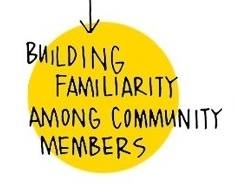 Ajoutez des techniques innovantes.
Laissez un espace pour la connexion.
Temps libre
Pauses
Brise-glaces
[Speaker Notes: Créez une matrice pour le projet d'ordre du jour, en remplissant les créneaux horaires pour les pauses café/thé, les repas et les possibilités de réseautage. Au fur et à mesure que vous confirmez les présentations, remplissez le reste de ce document. Envisagez de réaliser cette étape en même temps que certaines des activités mentionnées ci-dessus, comme la conception d'un logo ou le choix d'un emplacement.

Lorsque vous réfléchissez à la manière d'organiser le programme pensez à des moyens innovants de présenter le contenu. Les participants sont plus susceptibles de s'engager dans des présentations créatives que dans des séances plénières avec des diapositives PowerPoint. Pour encourager la créativité et l'apprentissage, intégrez des méthodes novatrices dans le programme, par exemple des récits, des cafés du savoir, des sketches ou de la musique. Pensez au contenu qui est lié, mais qui peut offrir une perspective différente. Par exemple, envisagez d'inviter des experts d'un autre domaine ou secteur à partager leurs meilleures pratiques en rapport avec le thème principal de l'événement. Visitez le site Web des Structures libératrices (www.liberatingstructures.com) pour trouver des moyens amusants et novateurs de susciter la participation et de maximiser l'apprentissage. 

Ne sous-estimez pas l'importance du temps libre lors de ces événements afin que les participants puissent se familiariser les uns avec les autres et instaurer la confiance nécessaire à la poursuite de l'échange de connaissances en collaboration. Le fait de prévoir suffisamment de temps de pause ou de concevoir des activités brise-glace qui permettent aux participants de montrer un aspect plus personnel d'eux-mêmes contribue à créer une familiarité et une confiance au sein du groupe.]
Exemple de technique innovante : Exploration des modèles de réseau
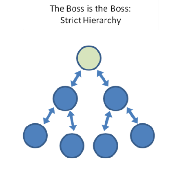 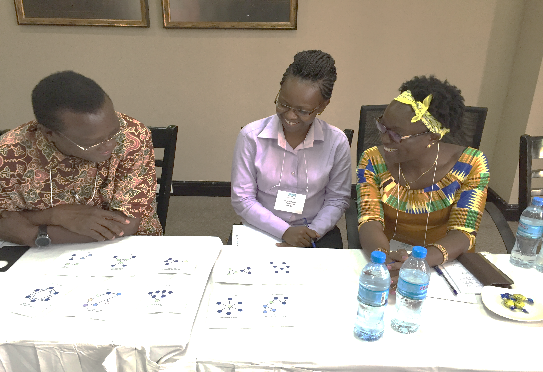 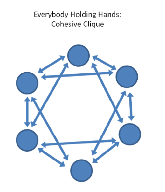 [Speaker Notes: Lors du salon de partageorganisée par K4Health en avril 2016 en Tanzanie,nous avons également animé un exercice basé sur l'outil Net-Map d'Eva Schiffer pour aider les gensà comprendre et à visualiser les situations dans lesquelles de nombreux acteurs différents influencent les résultats. Pour cet exercice, au lieu de développer des cartes personnalisées avec les participants, nous avons travaillé avec des modèles prédéfinis. 

Nous nous sommes concentrés sur la manière dont les connaissances sont partagées, tant sur le plan théorique que dans le monde réel. Les participants ont été répartis en groupes d'environ 30 personnes et ont été invités à discuter d'un ensemble de 10 modèles de réseaux. Chaque modèle montre un nombre différent de personnes (représentées par des cercles ou des nœuds) connectées de manière unique. 

Pour en savoir plus sur cet exercice, lisez les questions-réponses avec Jarret Cassaniti de K4Health sur le site Web du Learning Lab de l'USAID.]
Identifiez et contactez les présentateurs.
Des présentateurs réputés et solides sont la clé du succès d'un salon de partage.
Identifiez les meilleurs choix et les alternatives pour les présentateurs sur la base du projet de programme.
Indiquez le type de présentation que vous souhaitez qu'ils fassent.
Promotion et diffusion.
Avant : Susciter l'enthousiasme, créer une communauté, diffuser des informations essentielles.
Pendant : Capture et partage des connaissances
Après : Synthèse des connaissances
[Speaker Notes: Questions à prendre en compte lors de l'élaboration d'un plan de promotion et de diffusion :
Vous espérez attirer l'attention sur les champions de la gestion des connaissances dans votre région ? 
Essayez-vous de partager d'importantes leçons de gestion des connaissances avec une communauté de praticiens plus large que celle des participants à votre événement ? 
Êtes-vous simplement concentré sur la diffusion de connaissances aux participants de votre événement ? 

Avant l'événement :
Annoncez-la sur votre site Web et sur d'autres sites Web pertinents, communautés de pratique, etc.
Utilisez les médias sociaux pour susciter l'enthousiasme et créer un sentiment de communauté.
Contactez les médias traditionnels, tels que la télévision, les journaux, etc., le cas échéant.

Pendant l'événement :
Discutez des thèmes clés sur les médias sociaux.
Prenez des notes pendant chaque séance et faites une synthèse après l'événement.
Rédigez des articles de blog.

Après l'événement :
Série de blogs
Rapport après l'événement]
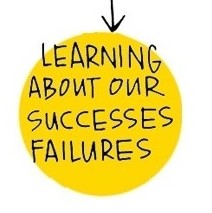 Invitez et suivez les participants.
Décidez qui inviter.
S'il est ouvert à un large public, envisagez une procédure de candidature. 
Invitez un représentant spécial qui pourra prendre la parole lors de la cérémonie d'ouverture.
Envoyer des invitations.
Demandez une réponse avant la date de clôture des inscriptions. 
Possibilité d'utiliser un service en ligne gratuit pour envoyer des invitations et recueillir les réponses.
Eventbrite 
Facebook
[Speaker Notes: S'il s'agit d'un événement ouvert à un large public, envisagez un processus d'inscription qui vous permettra de sélectionner les participants potentiels. Ce processus peut vous faire découvrir les avantages de nouvelles personnes et de nouveaux réseaux. 
Représentant spécial : Ce dignitaire devrait toujours être le dernier des orateurs de haut niveau du premier jour à déclarer officiellement le salon de partage « ouvert ». 
Invitations :
- Invitations 3 à 6 mois avant l'événement, afin que les gens puissent marquer leur calendrier. Gardez un message court et simple.
- Invitations formelles au moins 1 mois avant l'événement. Incluez le logo. Incluez plus de détails, par exemple, mentionnez les conférenciers vedettes ou les activités prévues. Demandez votre inscription avant la date de clôture.]
Coordonnez les présentations.
Aidez à l'élaboration des présentations.
Une aide substantielle pour certains présentateurs
Révisez les projets.
Incluez des documents dans les dossiers des participants.
Créez un dépôt de documents.
Au moins une semaine avant l'événement, demandez aux présentateurs de télécharger les présentations finales sur un site désigné.
[Speaker Notes: Après avoir identifié les présentateurs, veillez à les soutenir pendant qu'ils élaborent leurs présentations. Certains voudront une assistance importante, tandis que d'autres élaboreront leurs séances par eux-mêmes et n'auront besoin que de commentaires sur l'ébauche. 
Demandez aux présentateurs s'ils souhaitent inclure des documents dans les dossiers des participants ou si des documents sont disponibles sur des tables lors de l'événement. 
Envisagez d'assigner à chaque présentateur une personne de référence au sein de l'équipe organisatrice qu'il pourra contacter en cas de questions. Veillez à mettre à jour ces informations dans le plan d'action.
Au moins une semaine avant l'événement, demandez aux présentateurs de télécharger les présentations finales sur une page de votre site Web ou sur un site de stockage en ligne comme Dropbox. Cela crée un emplacement central à partir duquel les présentateurs et les participants peuvent accéder aux présentations et à d'autres documents importants. Au minimum, veillez à sauvegarder toutes les présentations sur une clé USB ou un lecteur flash au cas où les présentateurs auraient besoin d'une version de secours pendant l'événement.]
Logistique
Organisez la logistique.
Organisez les spécificités du lieu.
Notez ce qui est disponible sur place et ce qui doit être apporté avec vous. 
Essayez d'acheter du matériel dans le pays où se déroule l'événement.
Engagez une société informatique pour le Wi-Fi.
Indépendamment de ce que vous promet le directeur ou le personnel d'une salle de spectacle, achetez un pack Wi-Fi auprès d'une entreprise informatique locale. 
Assurez-vous de recevoir un identifiant et un mot de passe de réseau qui ne sont disponibles que pour votre groupe.
[Speaker Notes: Dans la mesure du possible, essayez d'acheter des matériaux dans le pays où se déroule l'événement. Ces achats peuvent contribuer à soutenir l'économie locale et à réduire considérablement les frais d'expédition.]
Organisez la logistique (suite).
Considérez les autres questions relatives au voyage, telles que les transferts d'aéroport. 
Planifiez les remboursements et les indemnités journalières. 
Organisez l'expédition si nécessaire.
Installez la salle de formation.
[Speaker Notes: Organisez le transfert des présentateurs de l'aéroport vers l'hôtel ou le lieu de réunion. Assurez-vous que les participants connaissent les options de transfert de l'aéroport et les coûts qui y sont associés. De nombreux hôtels proposent un service de transfert gratuit ou à prix réduit pour les clients séjournant dans leur établissement. Le regroupement des voyageurs dans des fourgonnettes ou des voitures partagées peut permettre de réaliser d'importantes économies.
Remboursements et indemnités journalières : Toute communication concernant les fonds doit être claire, y compris ce qui donne droit à un remboursement, les documents requis pour un remboursement, la méthode de remboursement, y compris la devise, et le moment où les participants peuvent s'attendre à être payés. Si les remboursements ne peuvent être effectués pendant le salon de partage, assurez-vous que chaque participant est au courant de la procédure.
Expédition : Si le matériel doit être expédié, étudiez les procédures d'expédition et les douanes dès le début du processus de planification. Le passage en douane des articles peut prendre des semaines, voire des mois. Apporter des bagages supplémentaires peut être une alternative rentable à l'expédition.
Mise en place : La veille de l'événement, essayez de rencontrer les coordinateurs de conférence pour que les salles soient aménagées selon vos spécifications. Demandez qui sera le contact sur le lieu de l'événement et programmez son numéro de portable dans votre téléphone.]
Évaluation
Concevez une évaluation.
Décidez si l'évaluation du salon de partage est une priorité pour l'équipe.
Permet aux organisateurs de mieux comprendre les expériences des participants, de recueillir des commentaires pour améliorer les événements actuels et futurs, et de comprendre comment les participants utilisent et partagent ce qu'ils ont appris après l'événement.
Peut inclure une enquête avant et après l'événement ainsi que d'autres méthodes de collecte de commentaires et d'informations auprès des participants et des présentateurs avant, pendant et/ou après le salon de partage.
Déterminez vos besoins en matière d'information.
Quelles connaissances les participants ont-ils déjà sur le thème du salon de partage ?
Quels sont les sujets et les types de séances qui intéressent le plus les participants ?
Dans quelle mesure le salon de partage a-t-il atteint les objectifs fixés ?
Quels sujets ou compétences présentés lors du salon de partage ont été les plus utiles aux participants ?
Comment les participants ont-ils utilisé dans leur travail ce qu'ils ont appris pendant le salon de partage ?
Comment les participants ont-ils partagé ce qu'ils ont appris pendant le salon de partage avec leurs collègues qui n'ont pas assisté à l'événement ?
[Speaker Notes: Les questions de la diapositive peuvent aider à clarifier ce que les organisateurs veulent apprendre du processus d'évaluation : 

Il est utile de continuer à affiner les questions d'évaluation en fonction des objectifs et des résultats escomptés de l'événement ainsi que du contenu et des objectifs des séances. Vérifiez régulièrement que les séances sont conçues pour atteindre les objectifs de votre événement et que les questions d'évaluation sont conçues pour mesurer les résultats que le programme est censé produire.

Après avoir identifié les questions d'évaluation, réfléchissez à la manière de collecter les informations nécessaires pour répondre à ces questions. Il peut être utile de réfléchir aux activités de collecte de données avant, pendant et après l'événement. 

Il s'agit des questions d'évaluation élaborées pour le salon de partage K4Health en avril 2016 :

Quelles approches et quels outils facilitent le plus efficacement l'échange de connaissances ? 
Quels outils sont partagés et adoptés après le salon de partage ?   
Comment les participants ont-ils partagé ce qu'ils ont appris avec leurs collègues ? 
Comment les participants évaluent-ils la coordination de l'événement du salon de partage, notamment la logistique et le lieu, les sujets des séances et les animations ?]
Approches d'évaluation
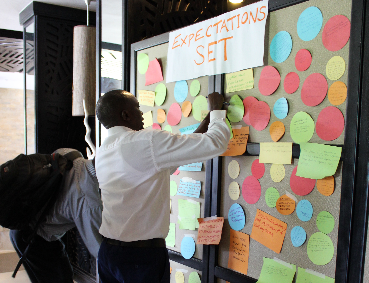 Avant
Pendant
Après

Haute technologie
Faible niveau de technologie
[Speaker Notes: Avant : pré-évaluation/enquête préalable au salon de partage : Dans les semaines qui précèdent l'événement, le fait de disposer d'informations générales sur les participants peut aider à façonner les présentations et les autres activités du salon de partage. Créez une enquête de pré-évaluation pour poser des questions de base aux participants - par exemple, leurs antécédents, leurs connaissances préalables sur le sujet du salon de partage, et ce qu'ils espèrent apprendre pendant l'événement. Peut être collecté dans le cadre du processus d'enregistrement.

Pendant : commentaires interactifs en temps réel : Les options de haute technologie, telles que les systèmes de réponse du public en ligne, peuvent être nouvelles et engageantes pour les participants ; les options à faible niveau de technologie, telles qu'un mur d'attentes ou des enquêtes sur papier, peuvent contribuer à garantir la participation de tous et à éviter les difficultés liées à la technologie numérique. Tenez compte de la culture numérique des participants, de la fiabilité du Wi-Fi et de la nécessité d'obtenir des résultats en temps réel lorsque vous choisissez la méthode ou la combinaison de méthodes la plus appropriée.

Options de haute technologie : Les systèmes de réponse du public qui permettent aux participants de répondre à une question par le biais d'un appareil compatible avec le Web (tel qu'un téléphone portable, un iPad ou un ordinateur portable.
Poll Everywhere (https://www.polleverywhere.com) 
Kahoot ! (https://getkahoot.com/)

Options à faible niveau de technologie : Le mur des attentes nécessite un grand espace mural, des cartes VIPP ou de grandes notes autocollantes, et des marqueurs. Désignez un côté du mur pour « Attentes fixées » et l'autre côté pour « Attentes satisfaites ». Demandez ensuite aux participants d'écrire leurs attentes pour le salon de partage sur la carte ou la note (une attente par carte ou note). Demandez aux participants de placer leur carte ou leurs notes sur la partie du mur consacrée aux attentes. Au cours de la réunion, rappelez aux participants de revenir sur le mur et de considérer si leurs attentes ont été satisfaites ; si c'est le cas, ils doivent déplacer leur note autocollante du côté « Attentes satisfaites » du mur. Le mur sert de baromètre tout au long de la réunion pour voir dans quelle mesure les attentes sont prises en compte. 

Après : enquête de suivi pour en savoir plus : Demandez aux participants de répondre à une enquête sur papier ou en ligne immédiatement après l'événement, ou attendez quelques semaines ou mois après l'événement pour savoir si les participants mettent en œuvre dans leur travail ce qu'ils ont appris lors du salon de partage.]
Pour en savoir plus sur les salons de partage
« Comment organiser un salon de partage réussi » 

Comprend des détails supplémentaires sur la conception, la logistique et l'évaluation des salons de partage.
[Speaker Notes: Comment organiser un salon de partage réussi

Vous pouvez également vous référer à la série de blogs du salon de partage K4Health :

Réflexions sur le salon de partage sur la gestion des connaissances à Arusha 
Une communauté grandissante pour la gestion des connaissances en Afrique 
Un salon de partage très réussi grâce au côté plus souple de la gestion des connaissances. 
Créez des réseaux de connaissances pour surpasser les événements en direct. 
PhotoVoice pour la gestion des connaissances
Leadership, relations, volonté de partager et d'apprendre : Thèmes clés du récent salon de partage de la gestion des connaissances 
L'importance de la confiance dans la création d'une culture de gestion des connaissances]